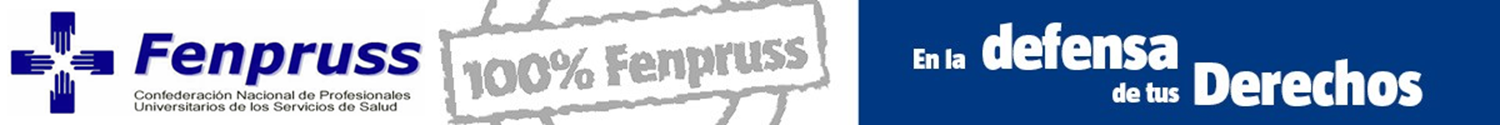 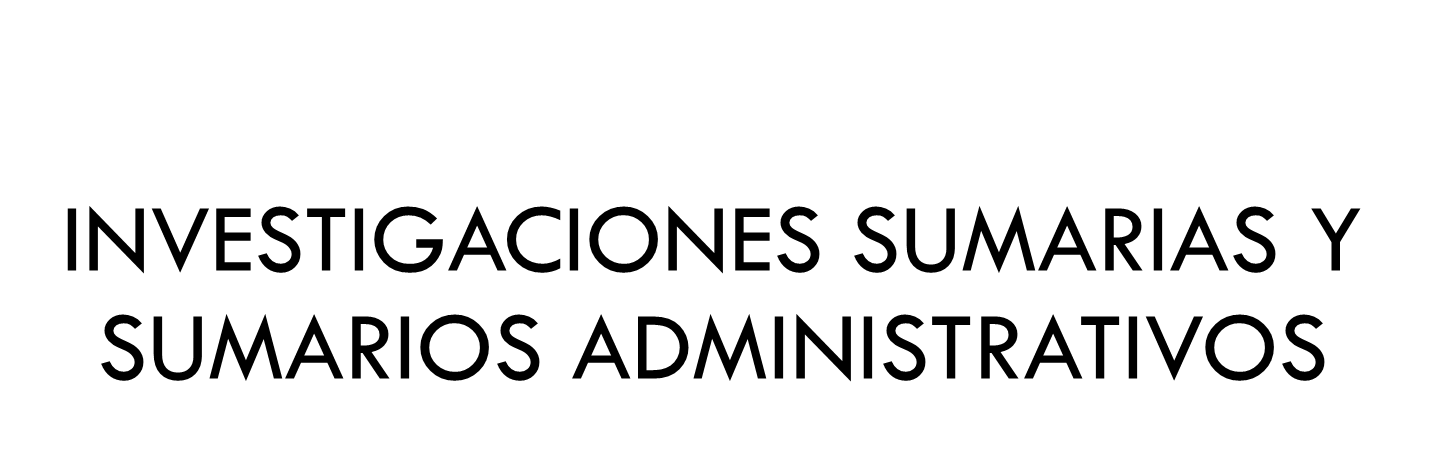 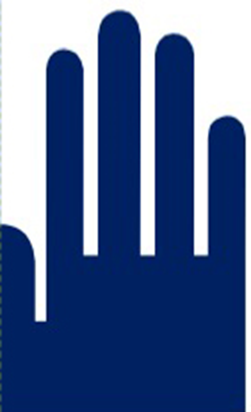 Comisión Jurídica

Makarena García Dinamarca – Abogada
Luis Sepúlveda Cuevas – Asesor
Ana María Bustamante Gálvez – DN Encargada
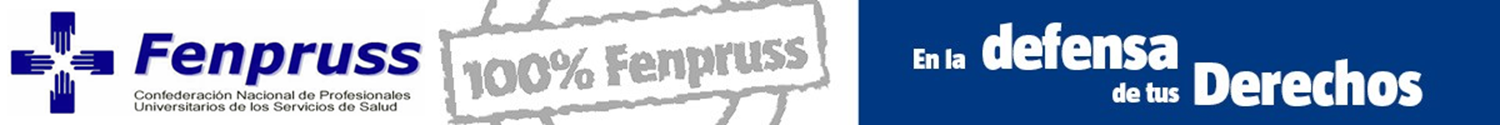 INVESTIGACIONES SUMARIAS Y SUMARIOS ADMINISTRATIVOS
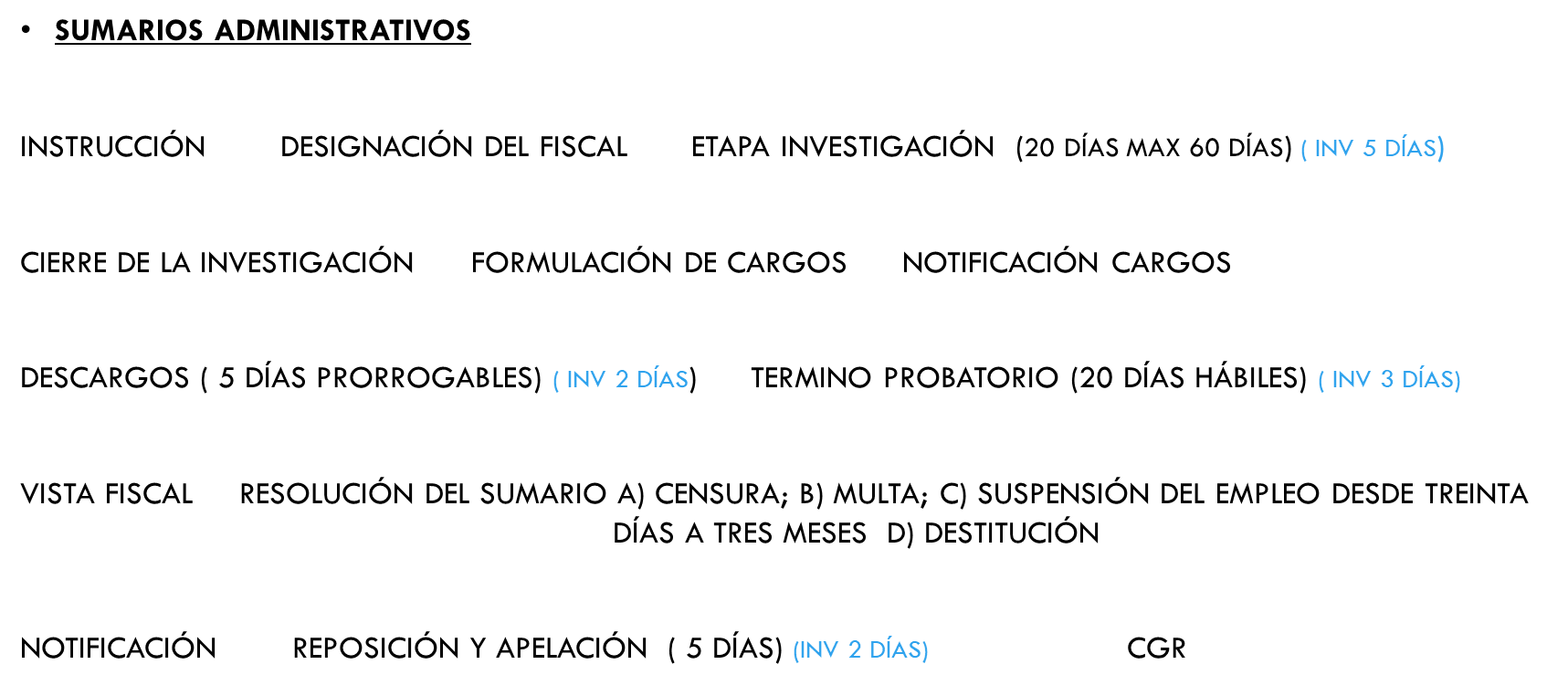 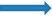 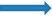 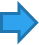 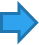 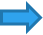 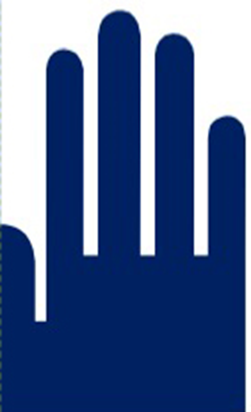 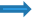 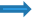